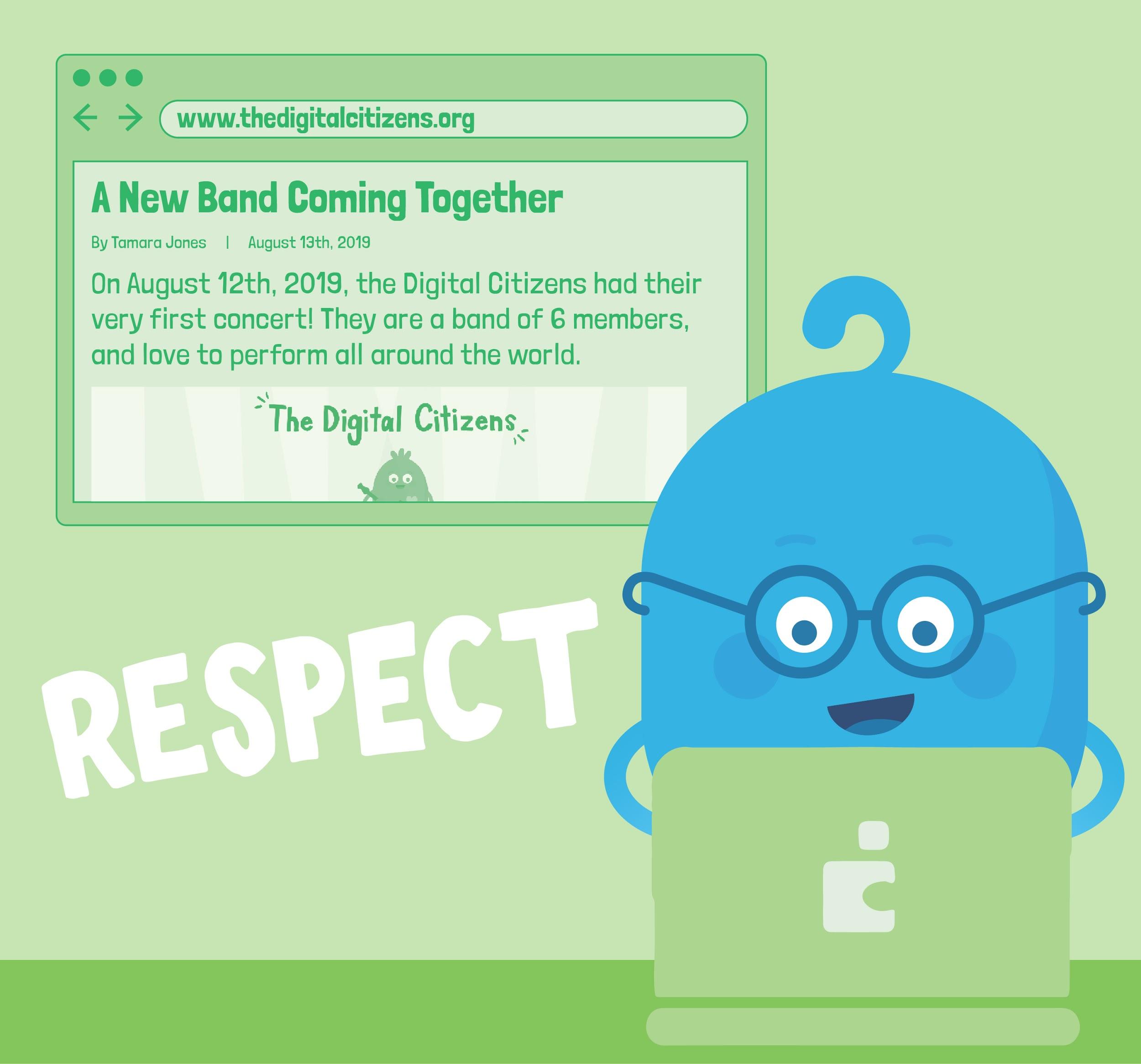 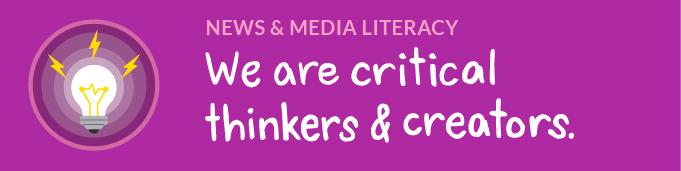 DIGITAL CITIZENSHIP | GRADE 2
Let's Give Credit!
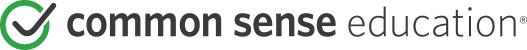 KEY VOCABULARY
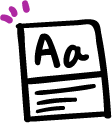 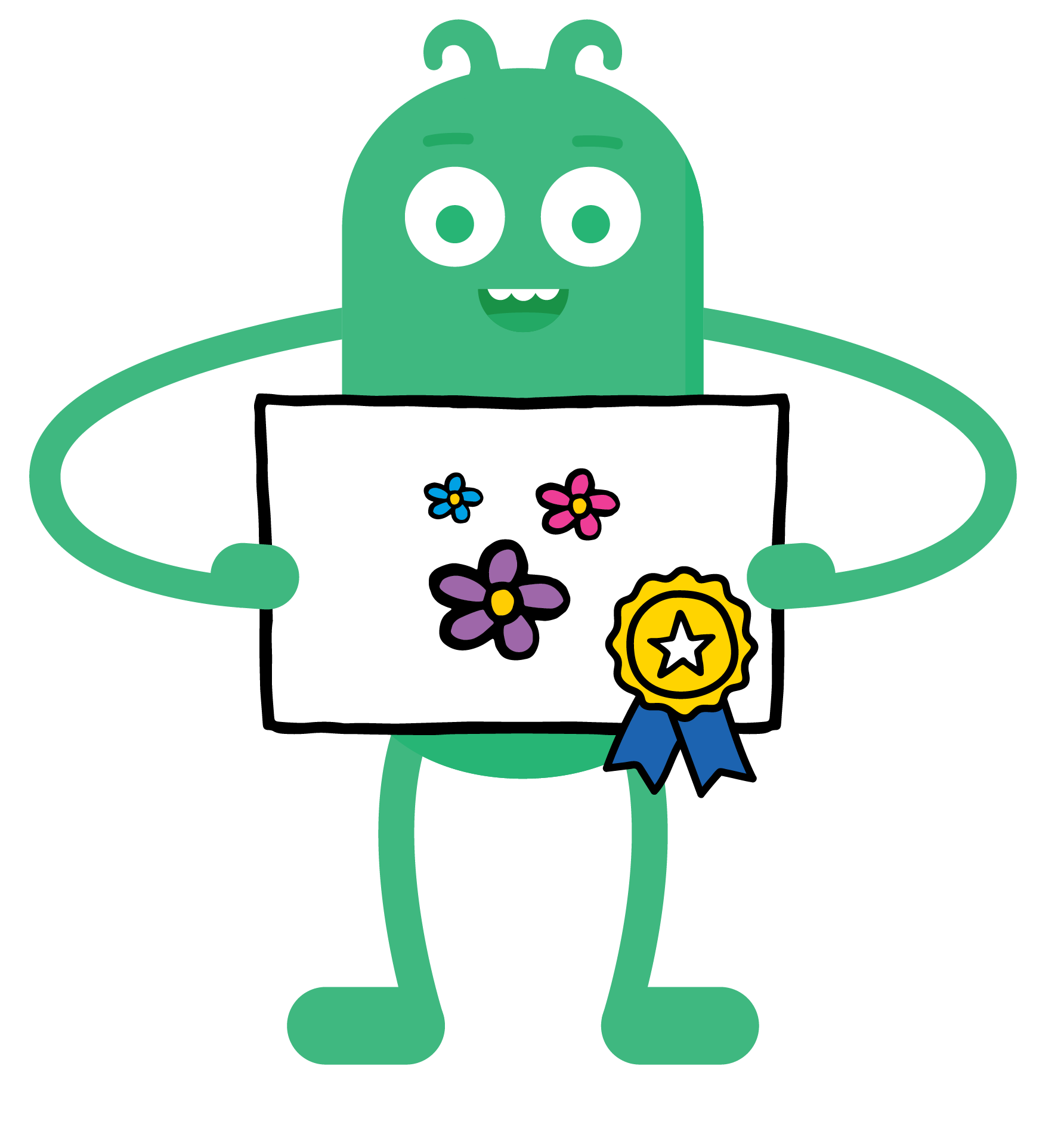 Credit
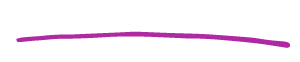 Giving recognition to a person 
that created something
KEY VOCABULARY
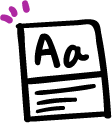 Respect
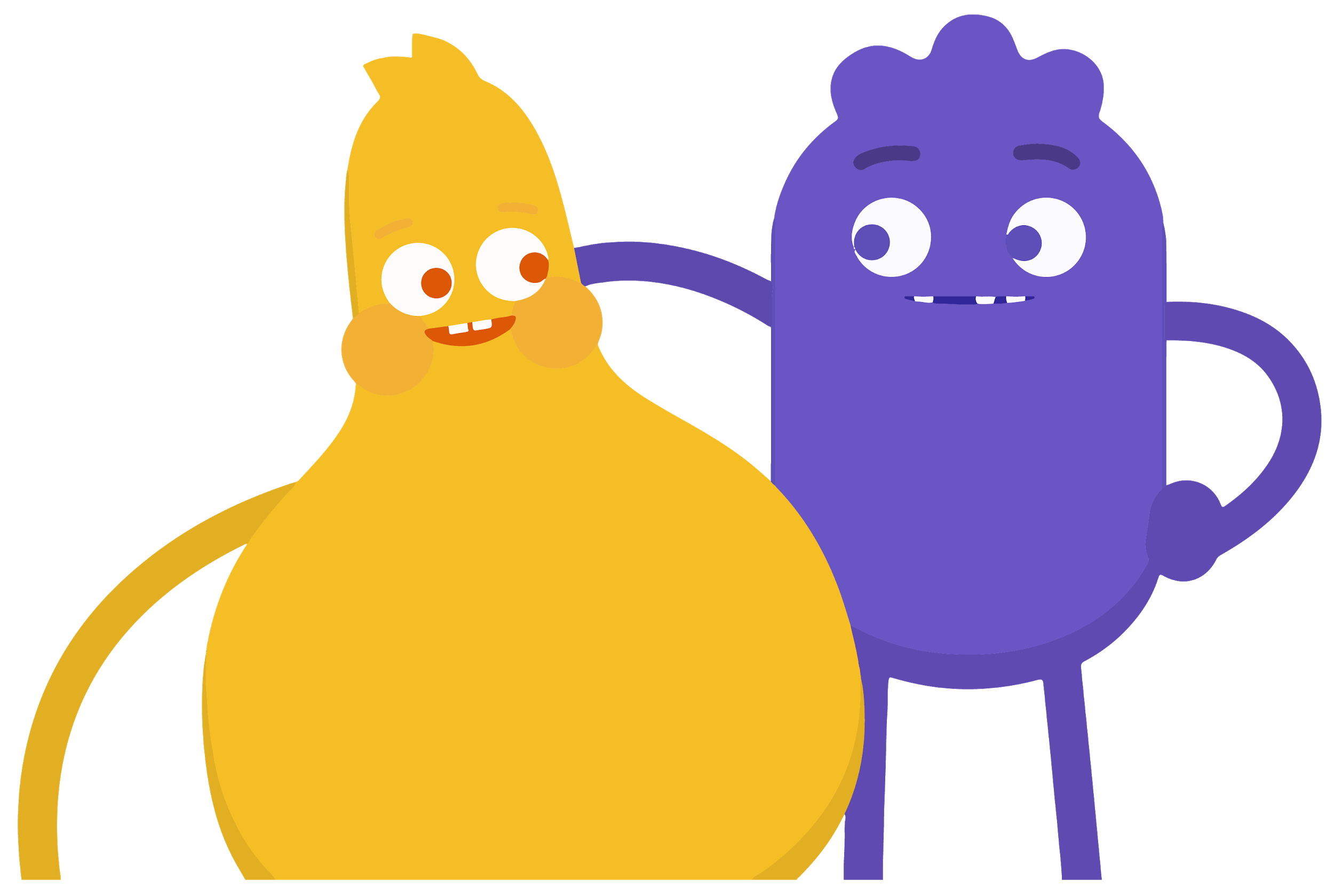 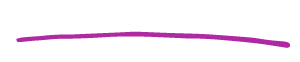 Showing that you appreciate someone
Update slide template so it has a more fun and friendly feel. 
Have monster holding up as sign with the EQ.
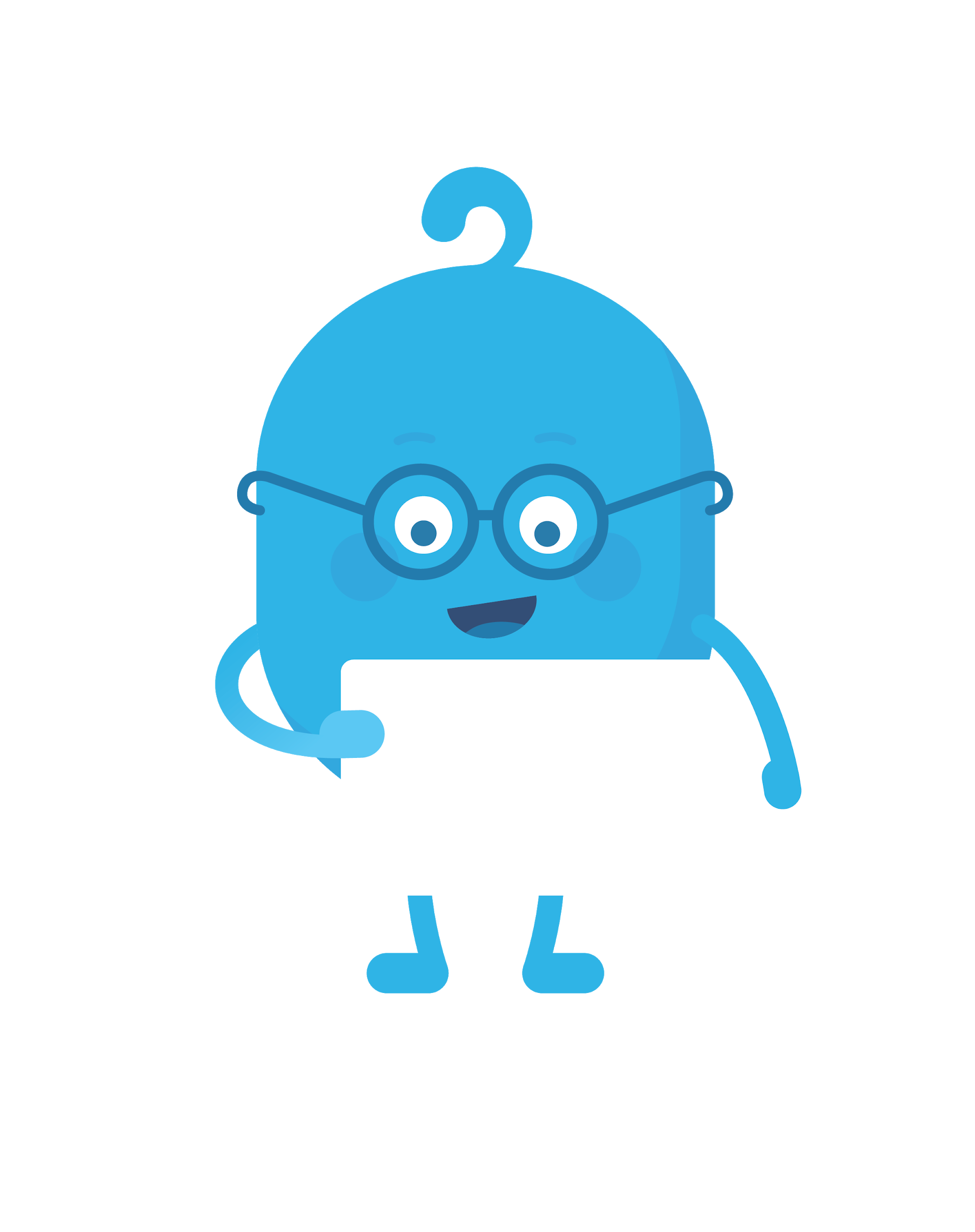 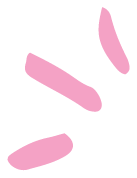 How can you give credit for other people's work?
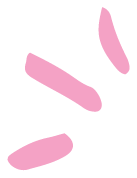 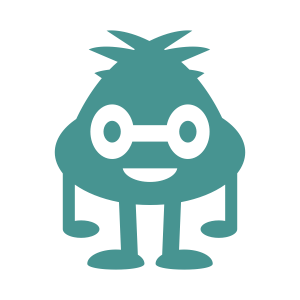 DSN: Have monster holding up as sign with the EQ.
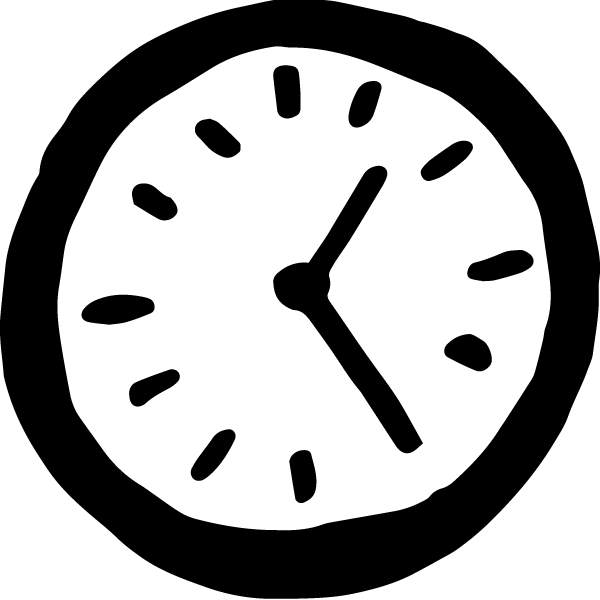 REVIEW
How to give credit:
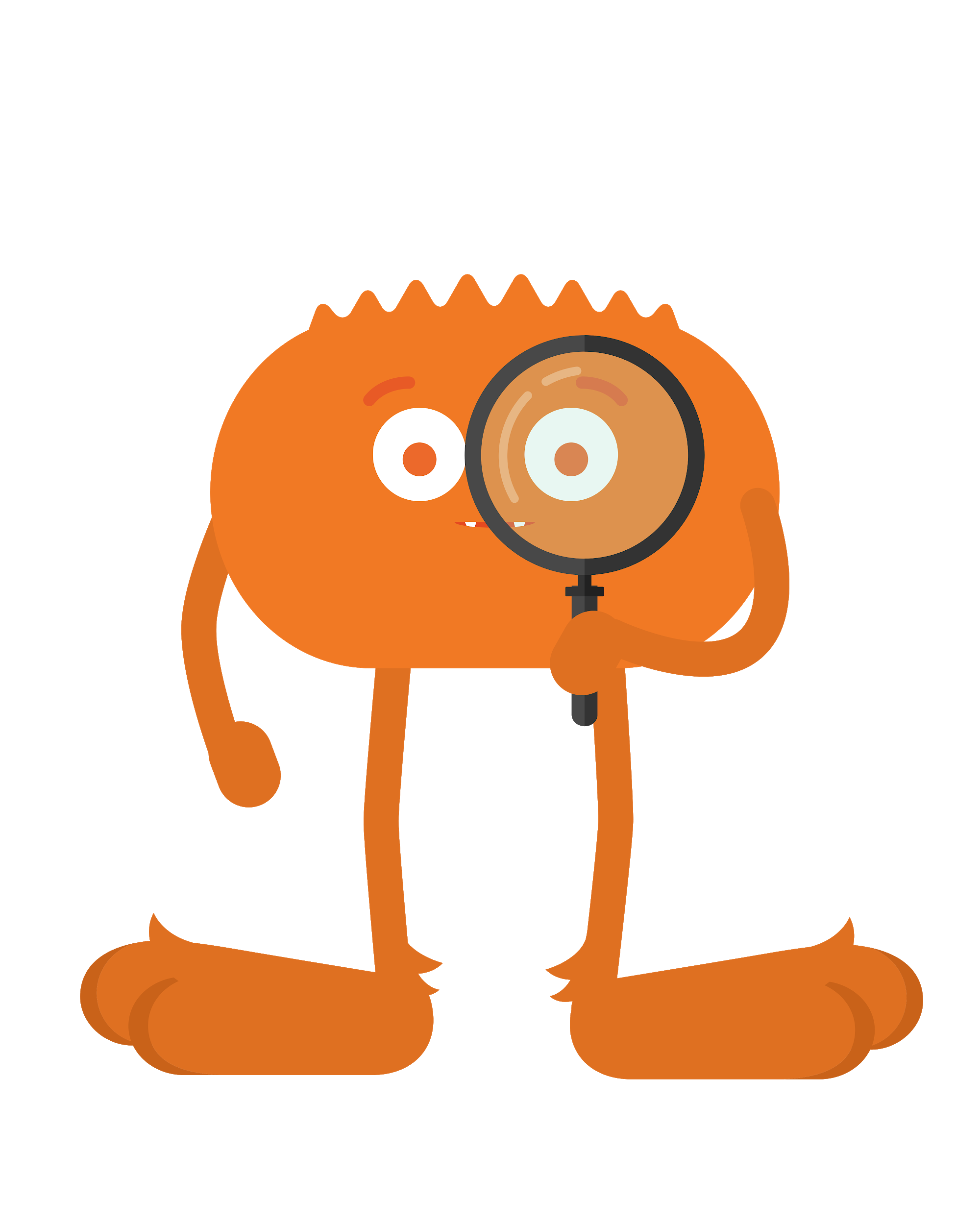 Author

Title 

Website
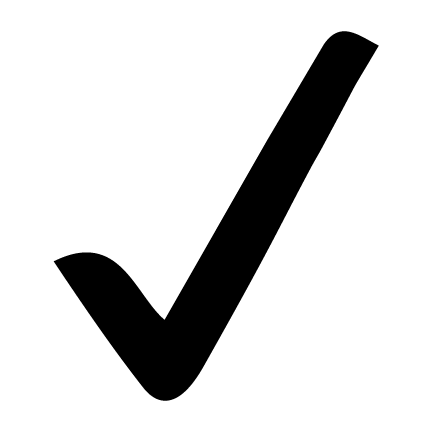 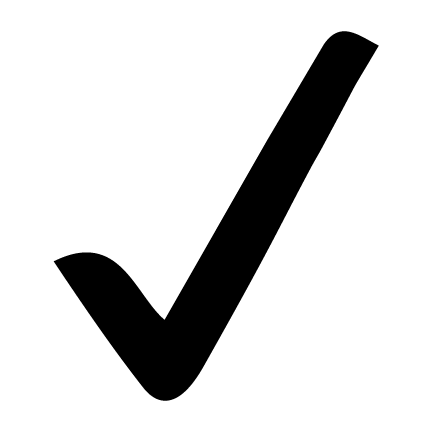 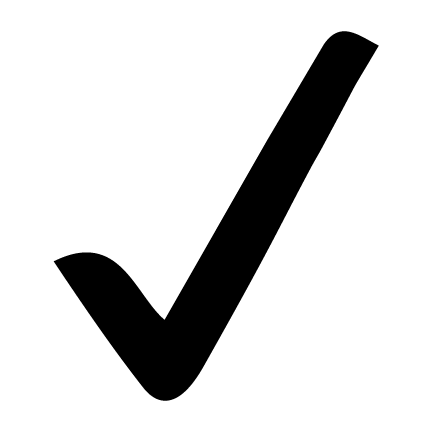 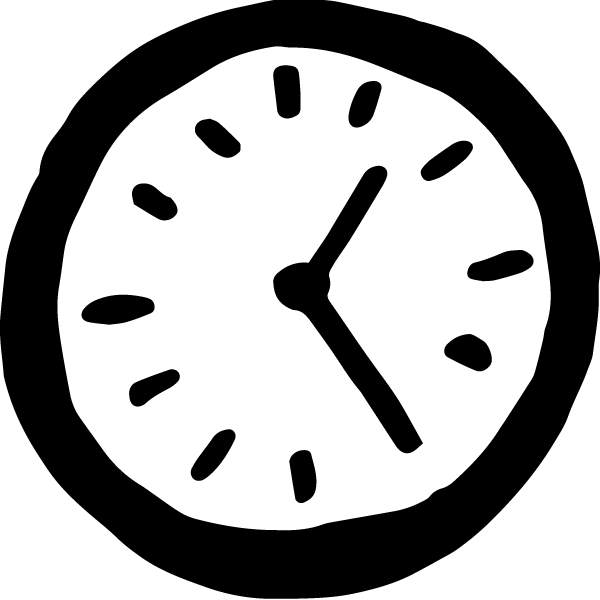 ACTIVITY
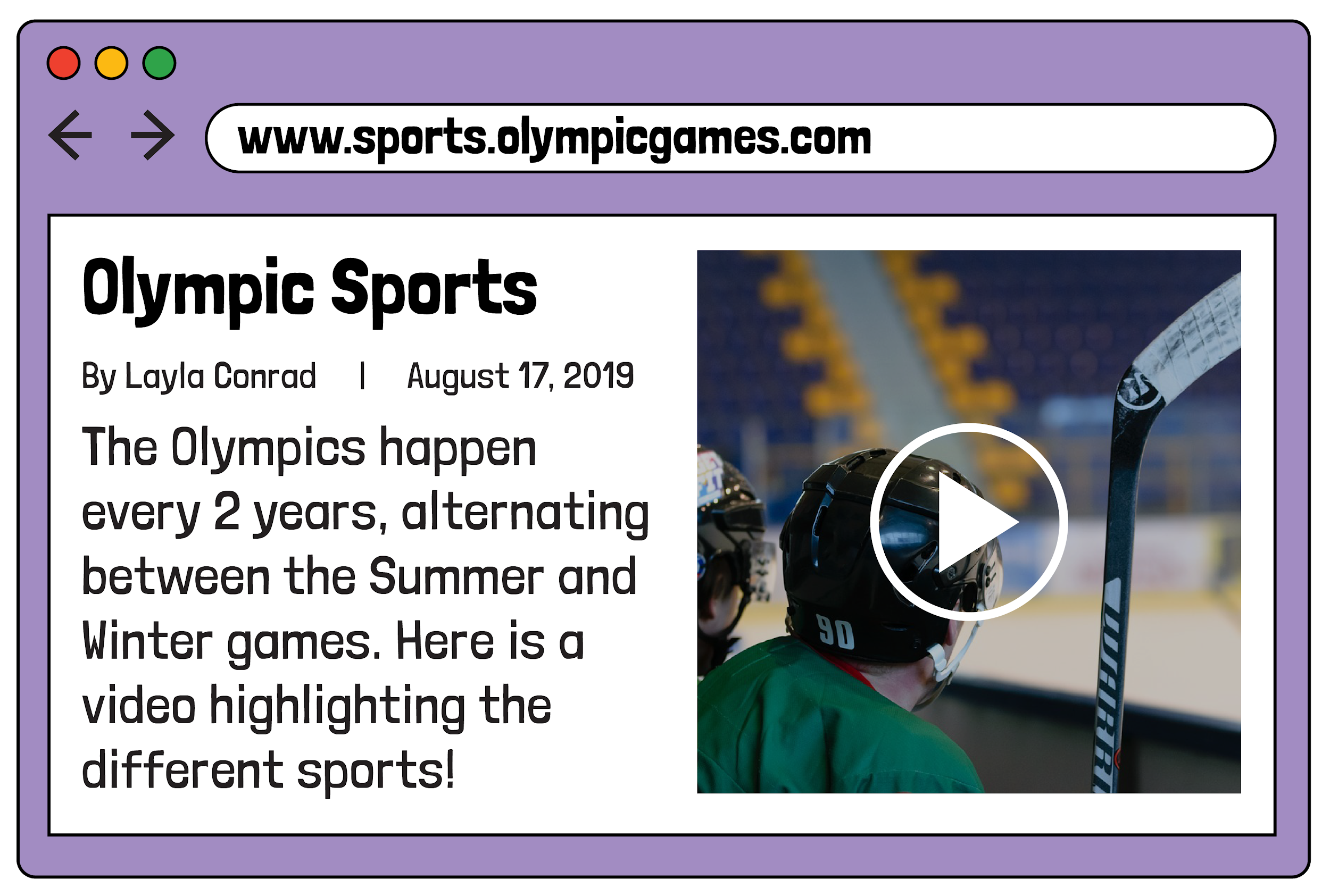 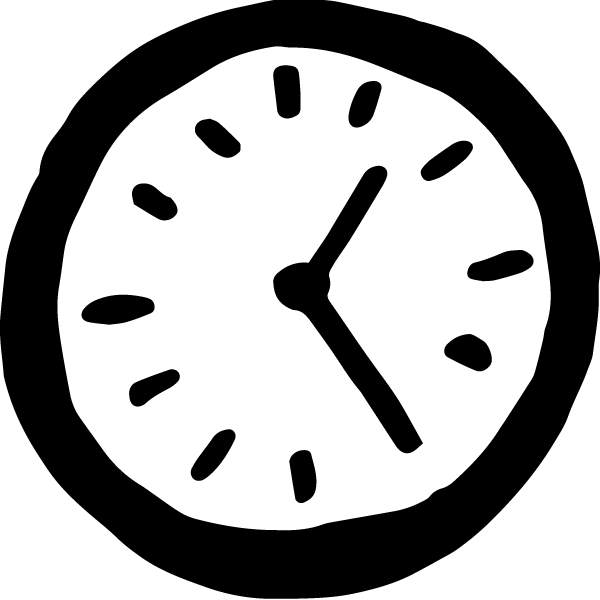 ACTIVITY
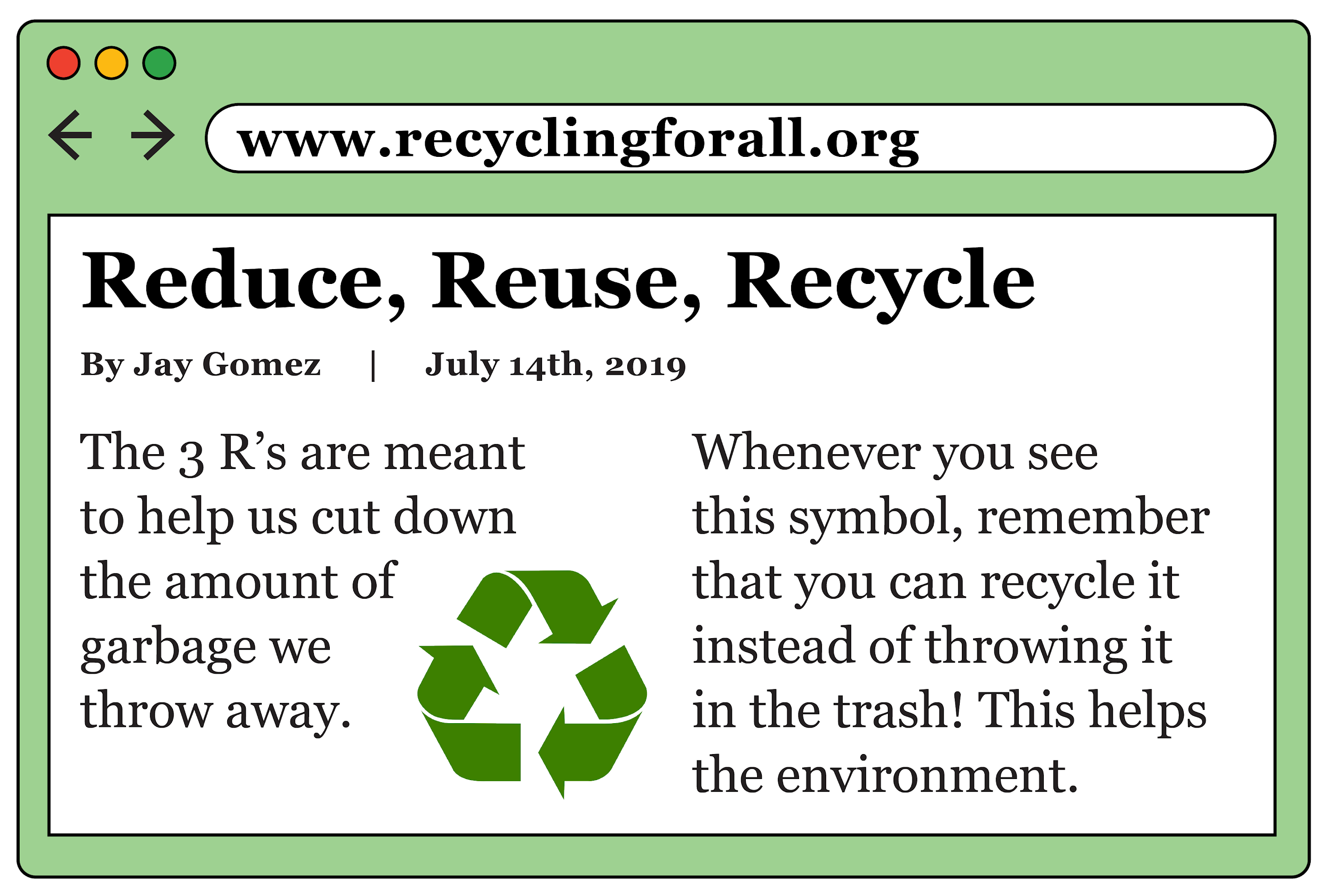 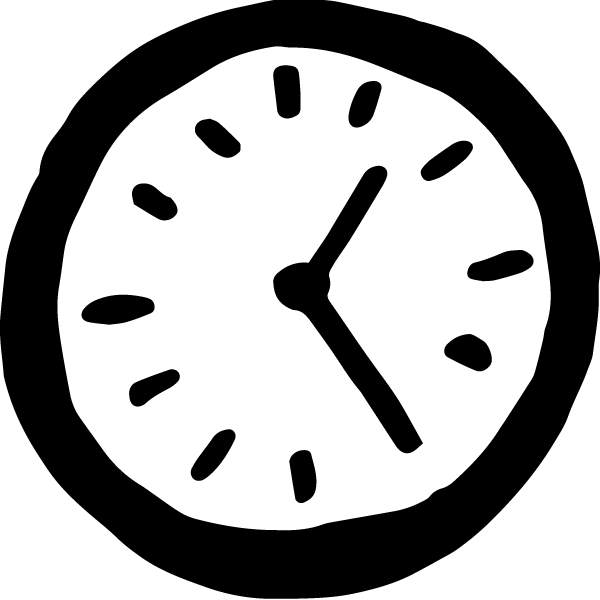 ACTIVITY
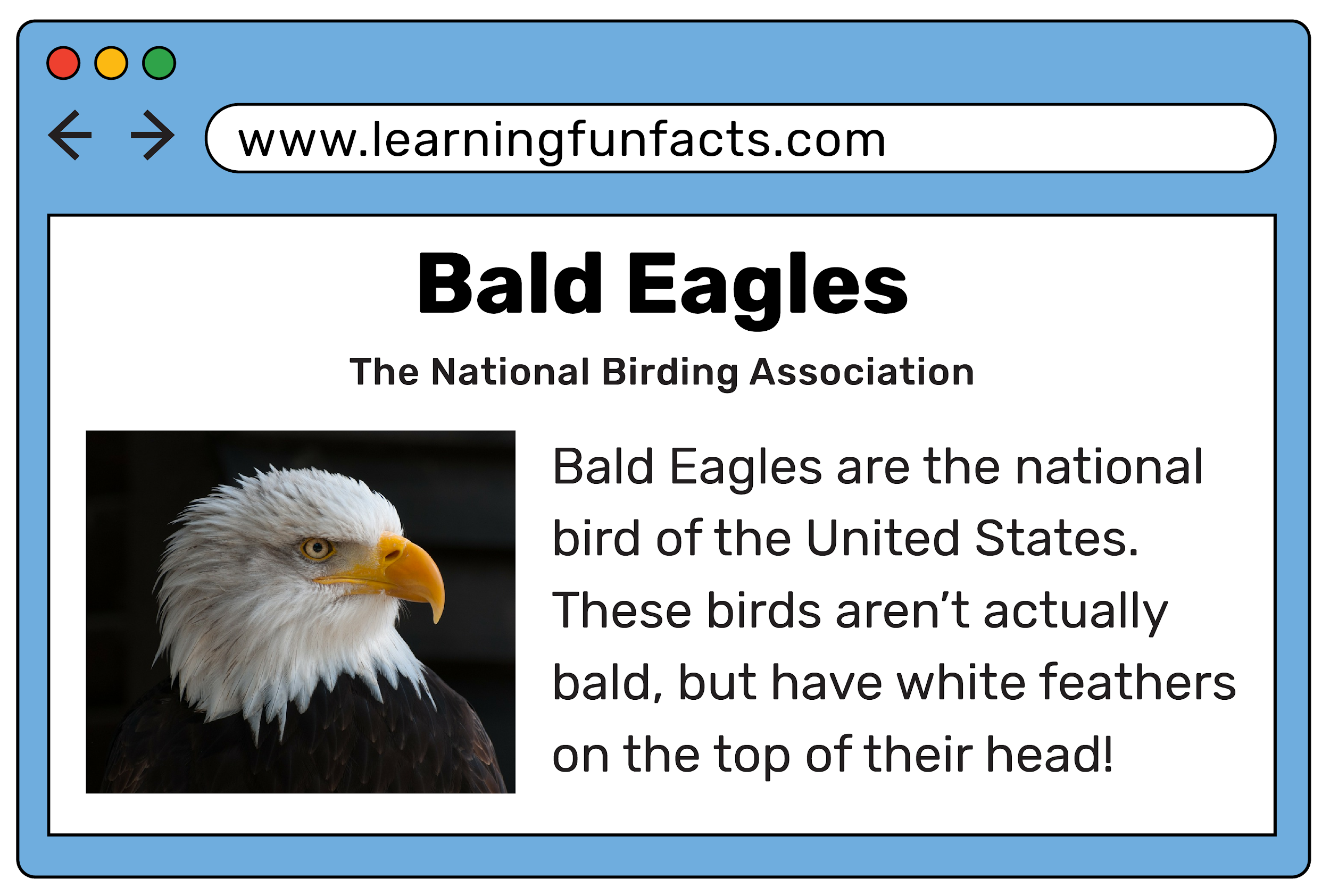 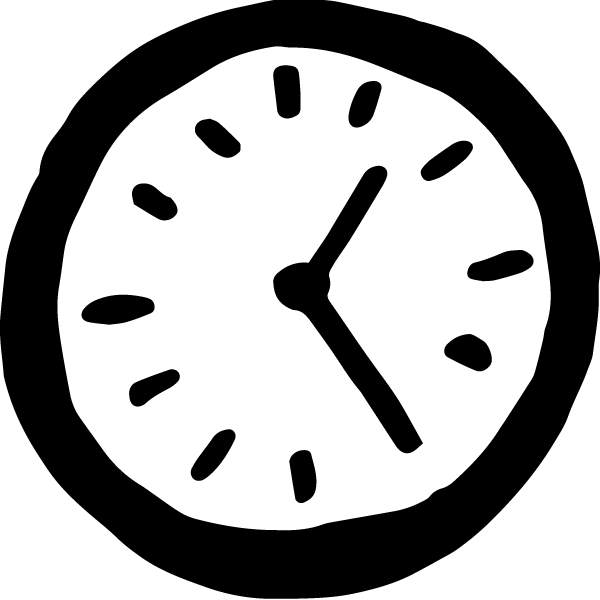 REVIEW
How to give credit:
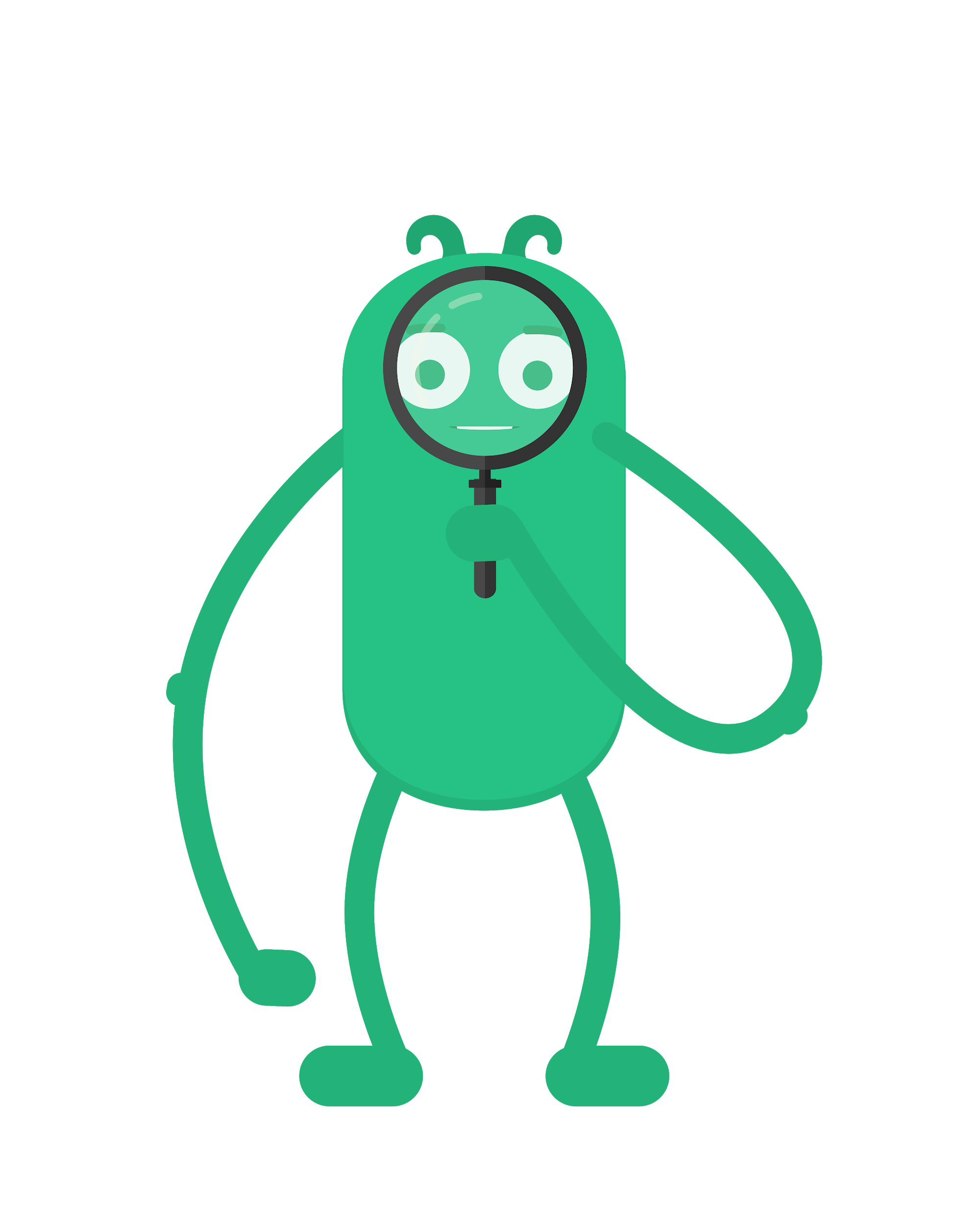 [Author], [Title], [Website]
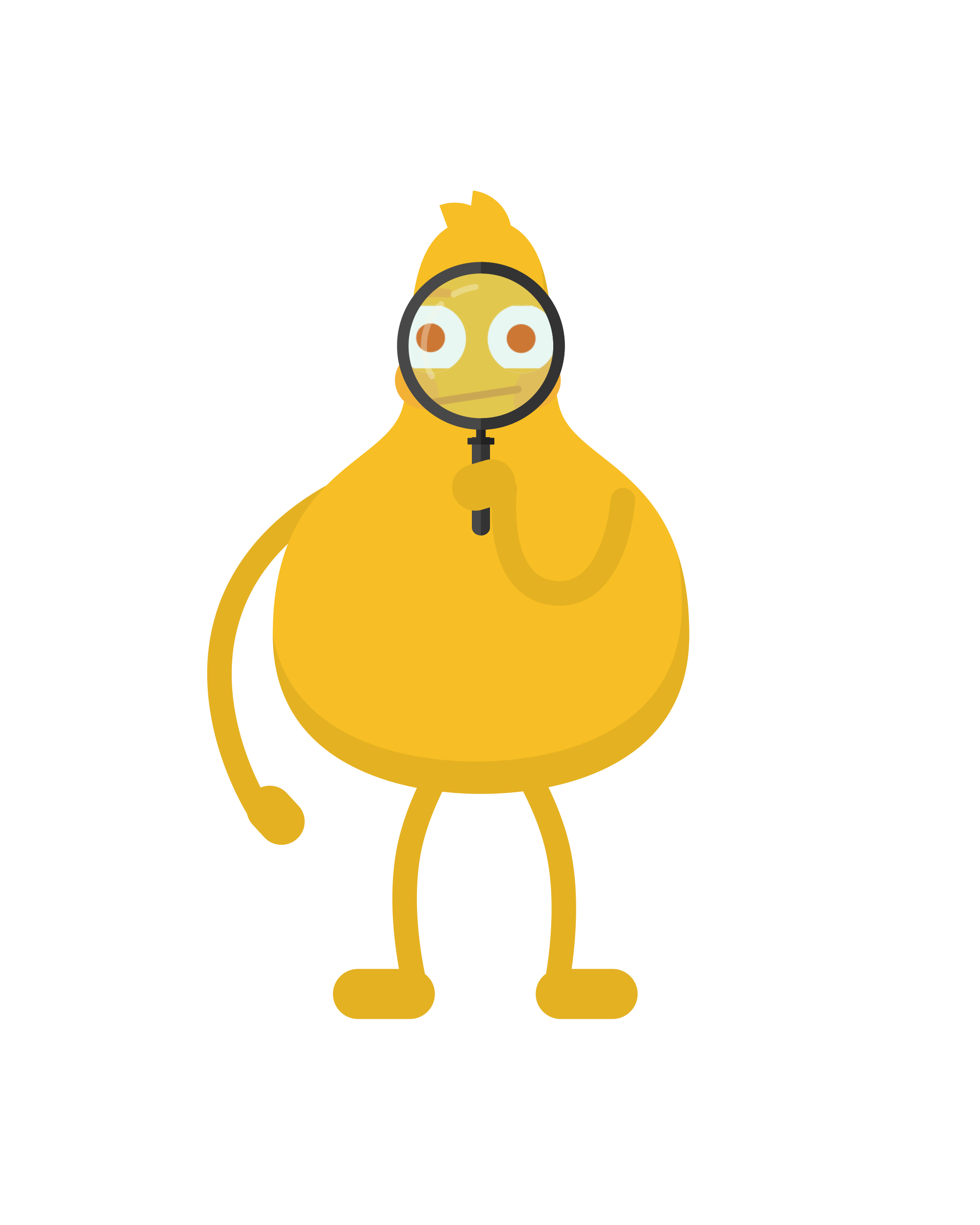